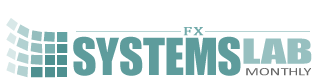 with Frank Paul
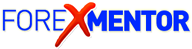 LOREM IPSUM DOLOR SIT AMET
Lorem ipsum dolor sit amet, consectetur adipisicing elit, sed do eiusmod tempor incididunt
Lorem ipsum dolor sit amet, consectetur adipisicing elit, sed do eiusmod tempor incididunt ut labore et dolore magna aliqua. Ut enim ad minim veniam, quis nostrud
Duis aute irure dolor
Duis aute irure dolor
Duis aute irure dolor
Duis aute irure dolor
Duis aute irure dolor
Duis aute irure dolor
Duis aute irure dolor